Spoznali smo BIO dobrote iz prleške ravnice …
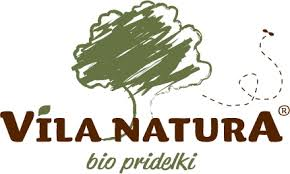 EKOLOŠKA KMETIJA 
Slavič
Odpravili smo se v BIO mlinarstvo, kjer izdelujejo BIO proizvode.
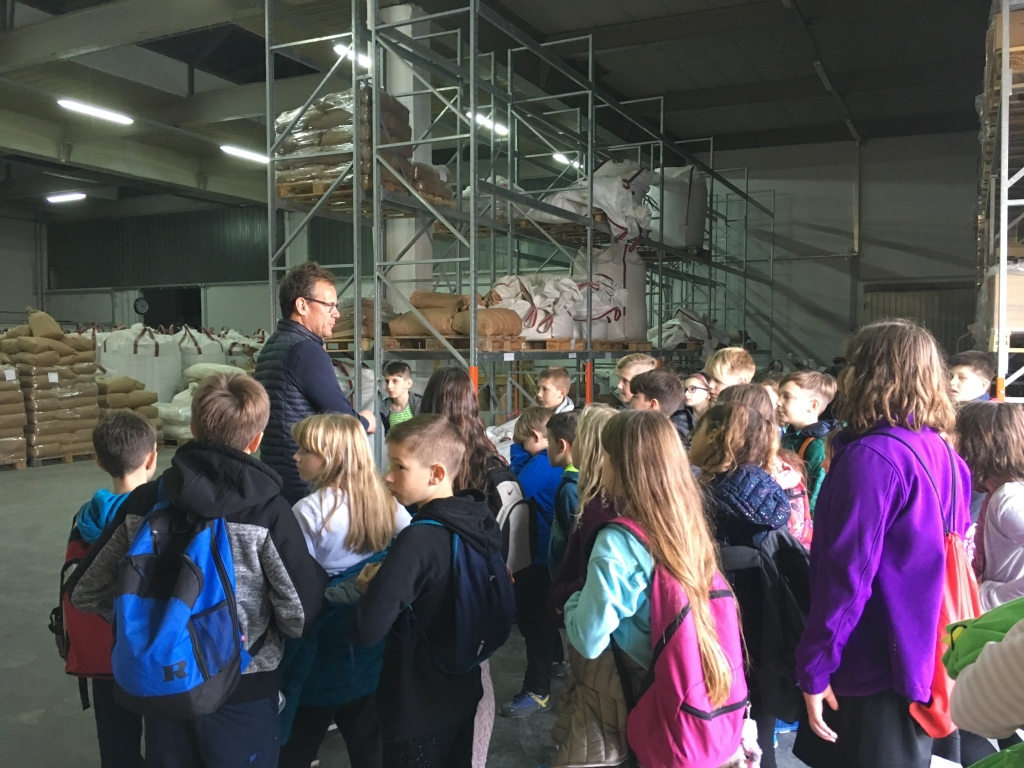 Ogledali smo si proizvodnjo in izvedeli marsikaj novega.
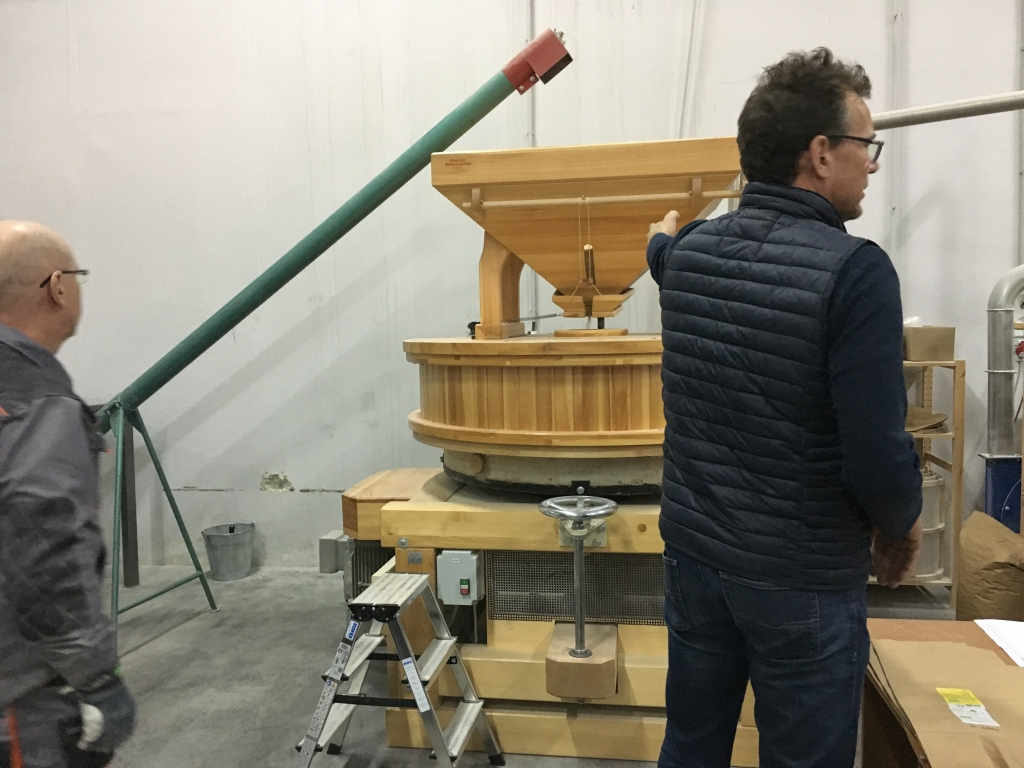 V podjetju pridelujejo in predelujejo kar 15 vrst žit. Iz njih izdelajo moko, kaše, zdrob, kosmiče in še druga hranila.
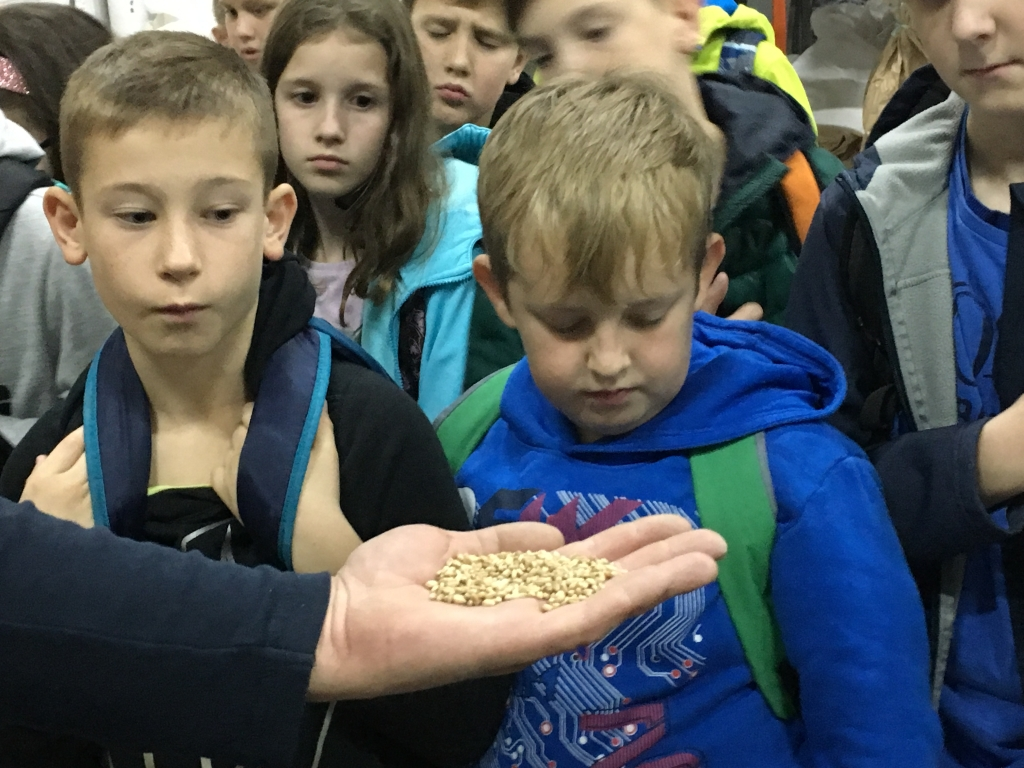 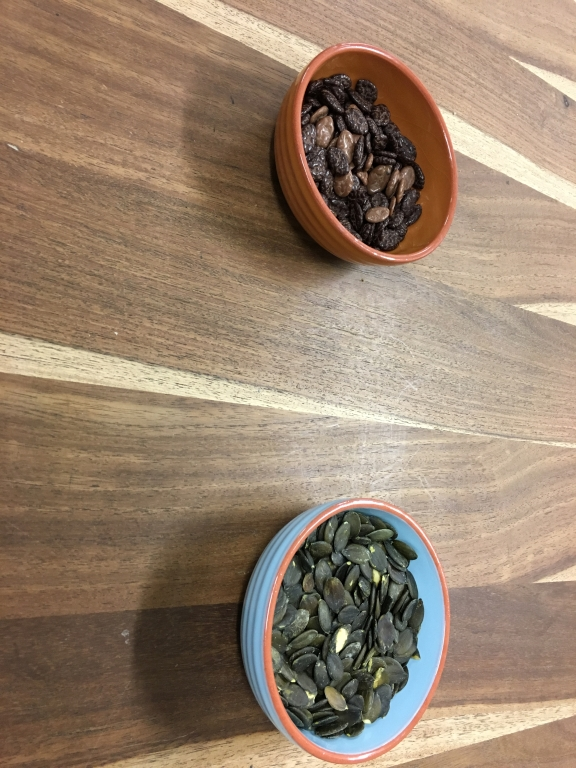 Najbolj všeč mi je bil avtomatski stroj, ki je pakiral ovsene kosmiče in moko.
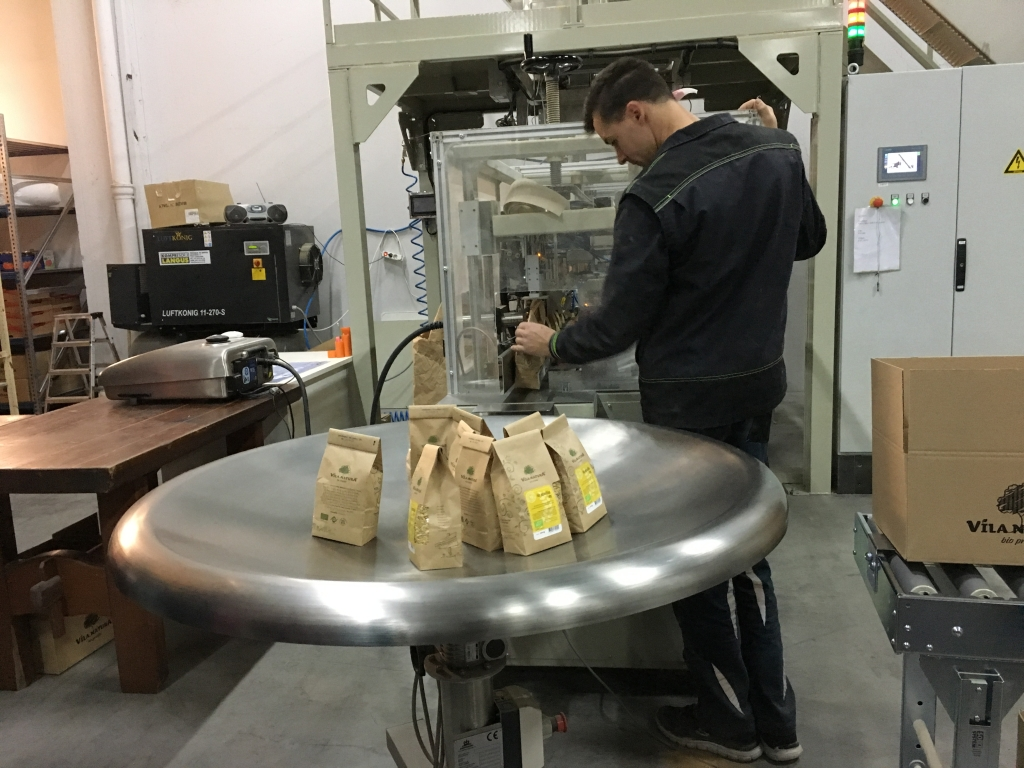 Sami smo si lahko iz različnih vrst žit sestavili ekološko mavrico žit in semen …
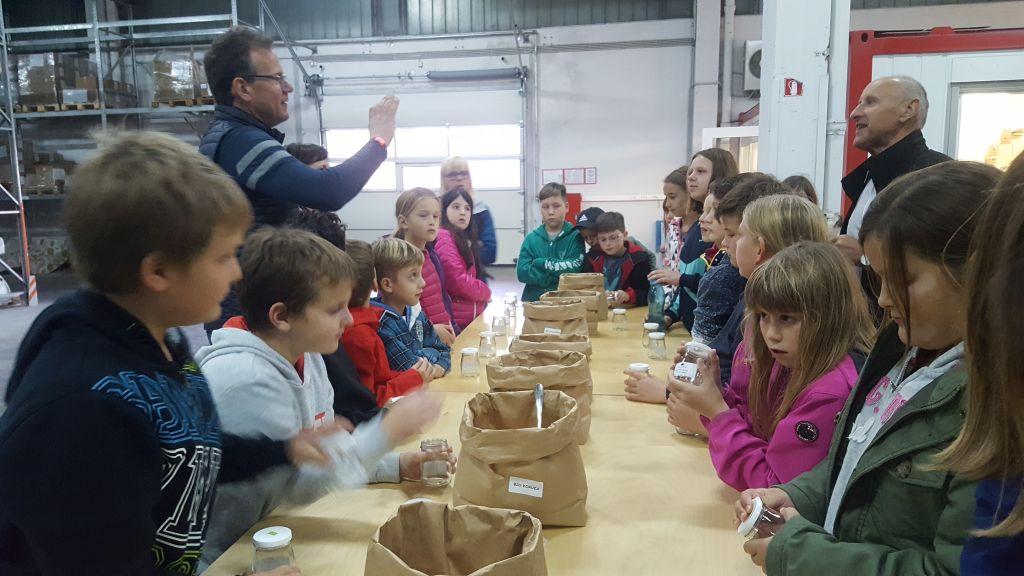 … V njej so žita, ki so zelo zdrava za naše telo. Izdelek smo lahko odnesli domov.
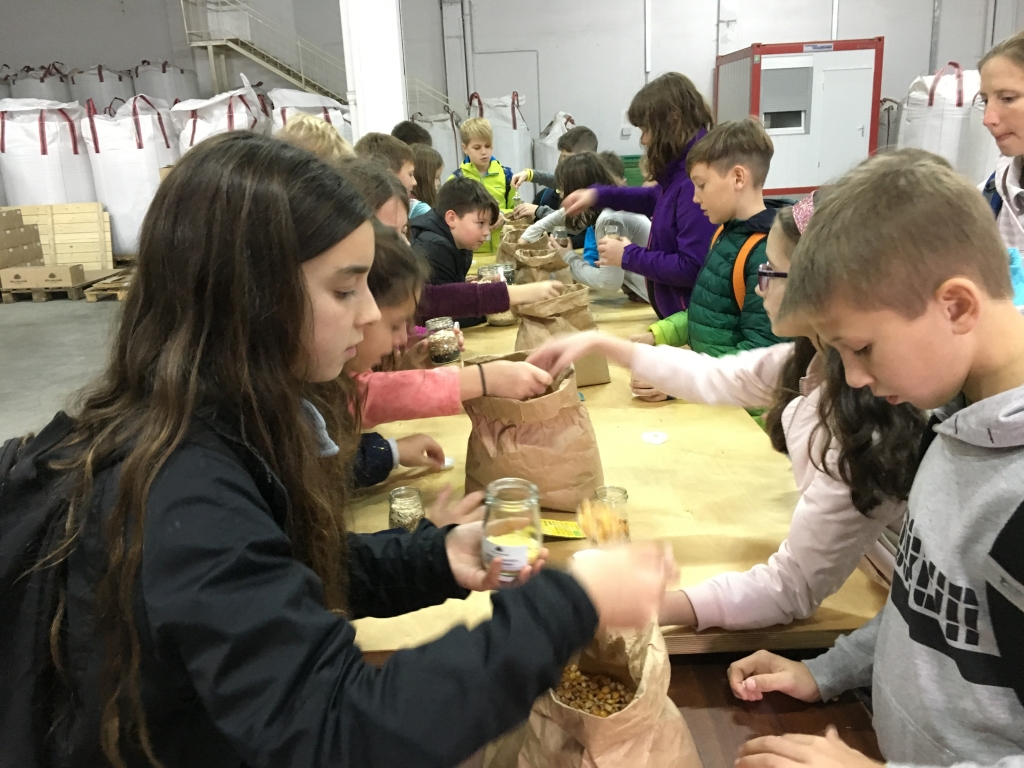 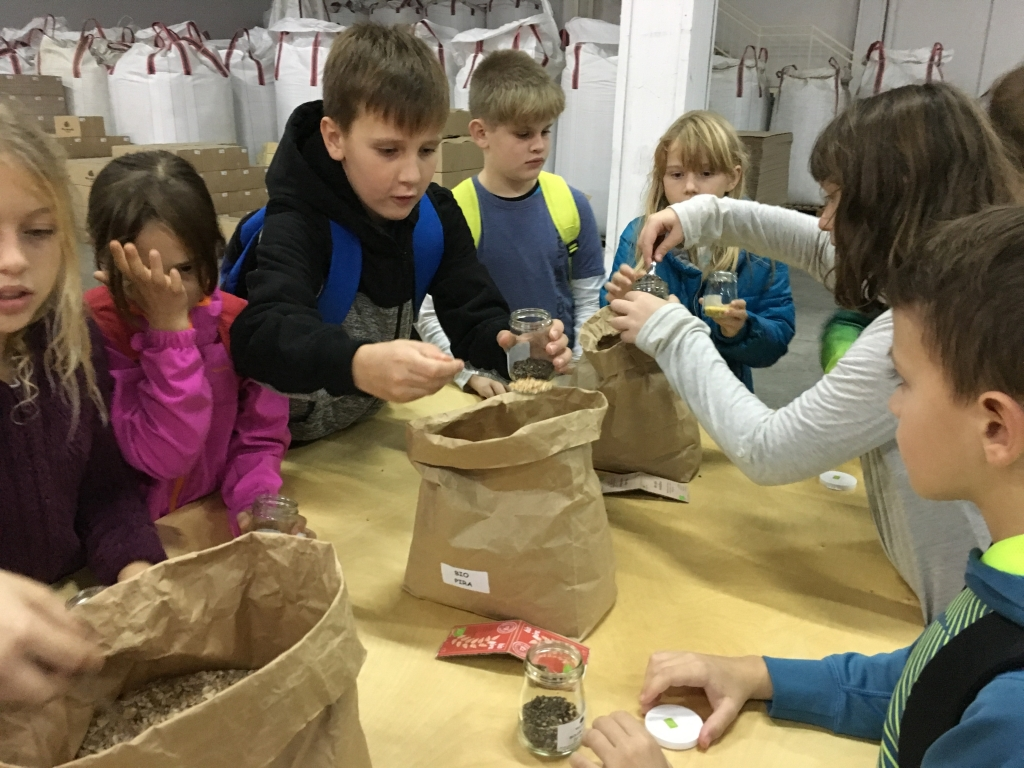 Jedli smo kruh, namazan z BIO marmelado in pili zelo okusen BIO jabolčni sok. 
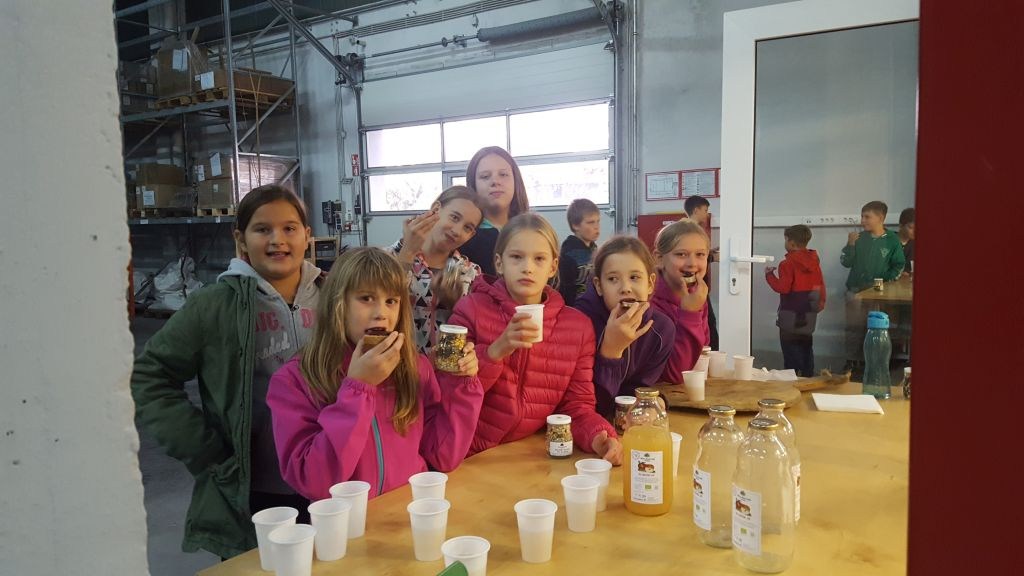 V BIO mlinarstvu mi je bilo najbolj všeč, ko sem poskusila domačo marmelado z domačim kruhom in jabolčnim sokom. Nisem mogla verjeti, kako je bilo dobro. 
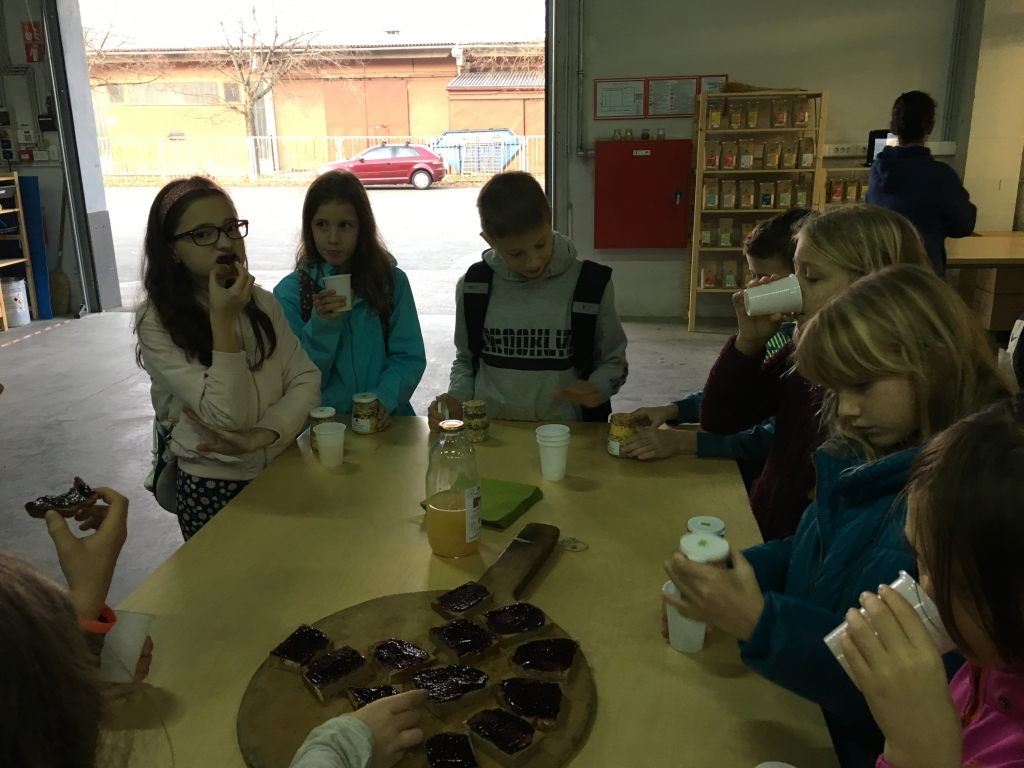 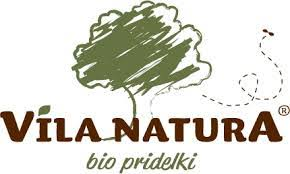 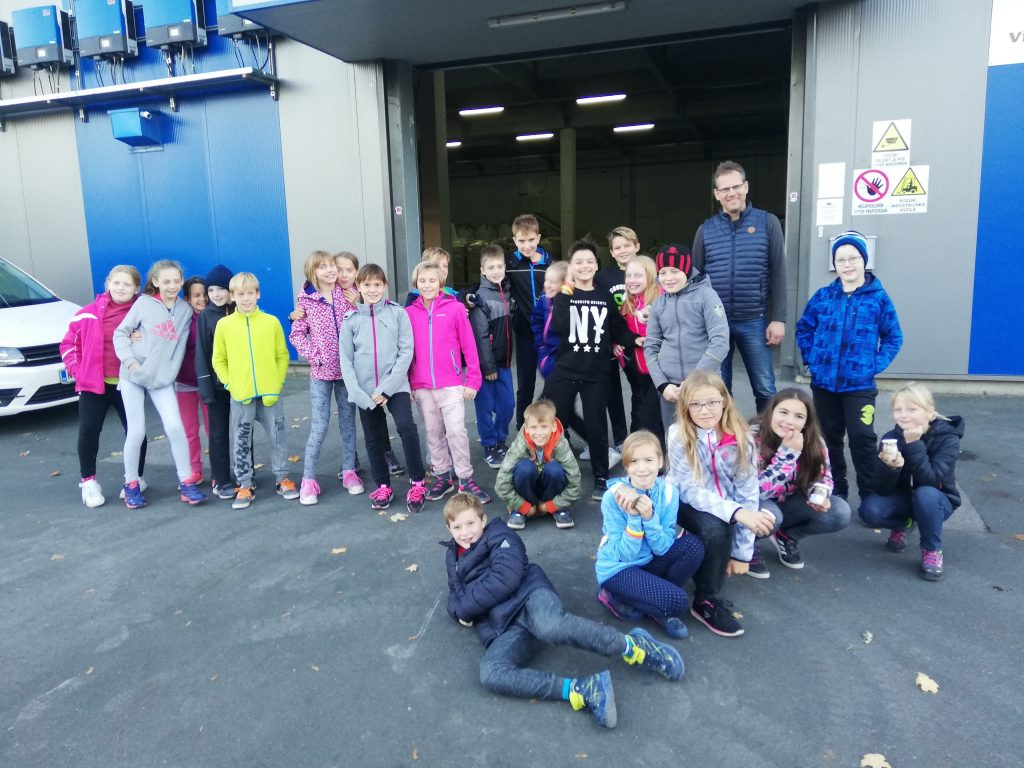 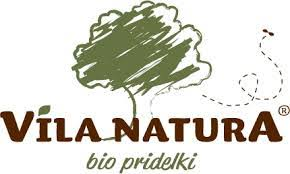 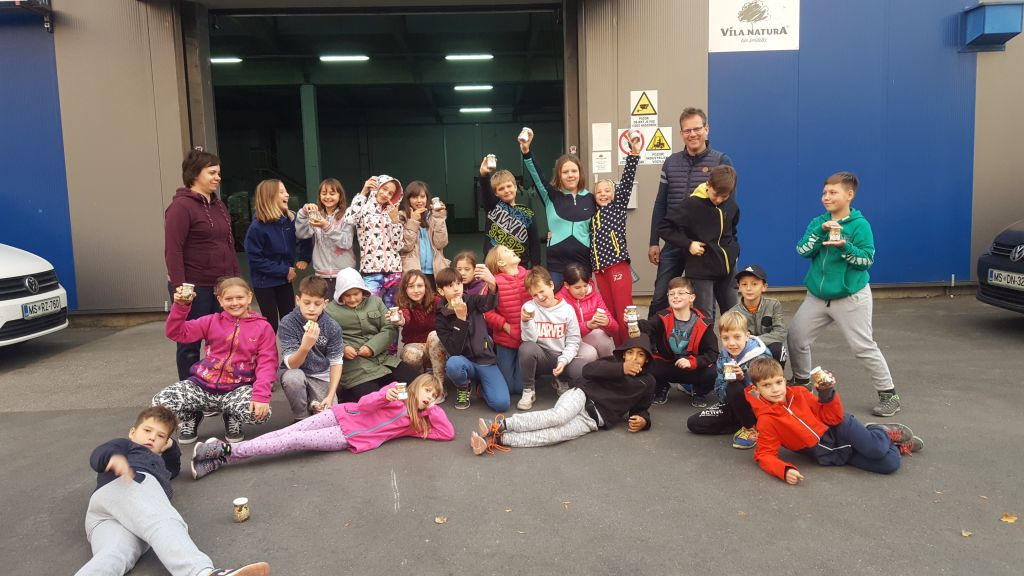 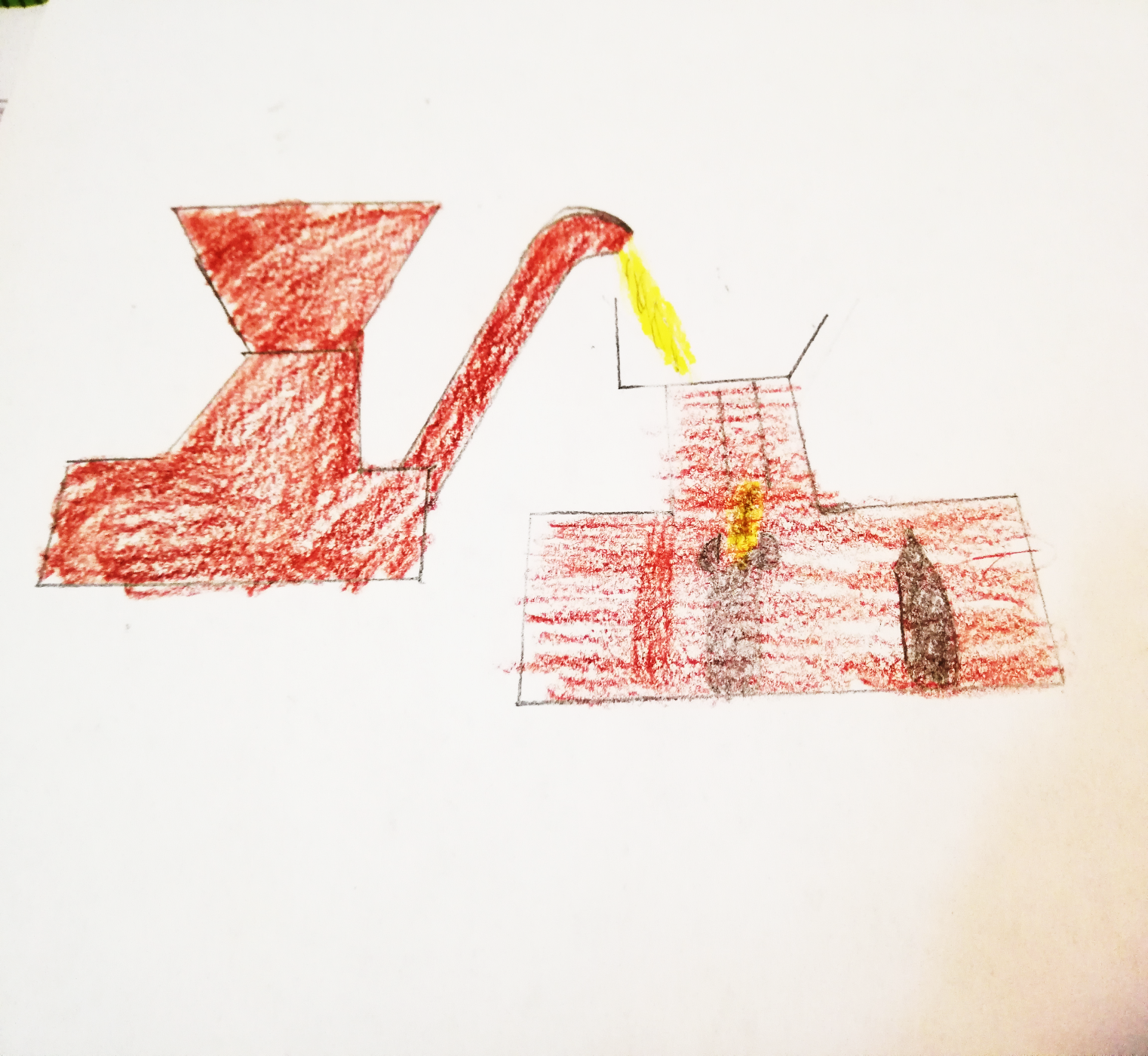 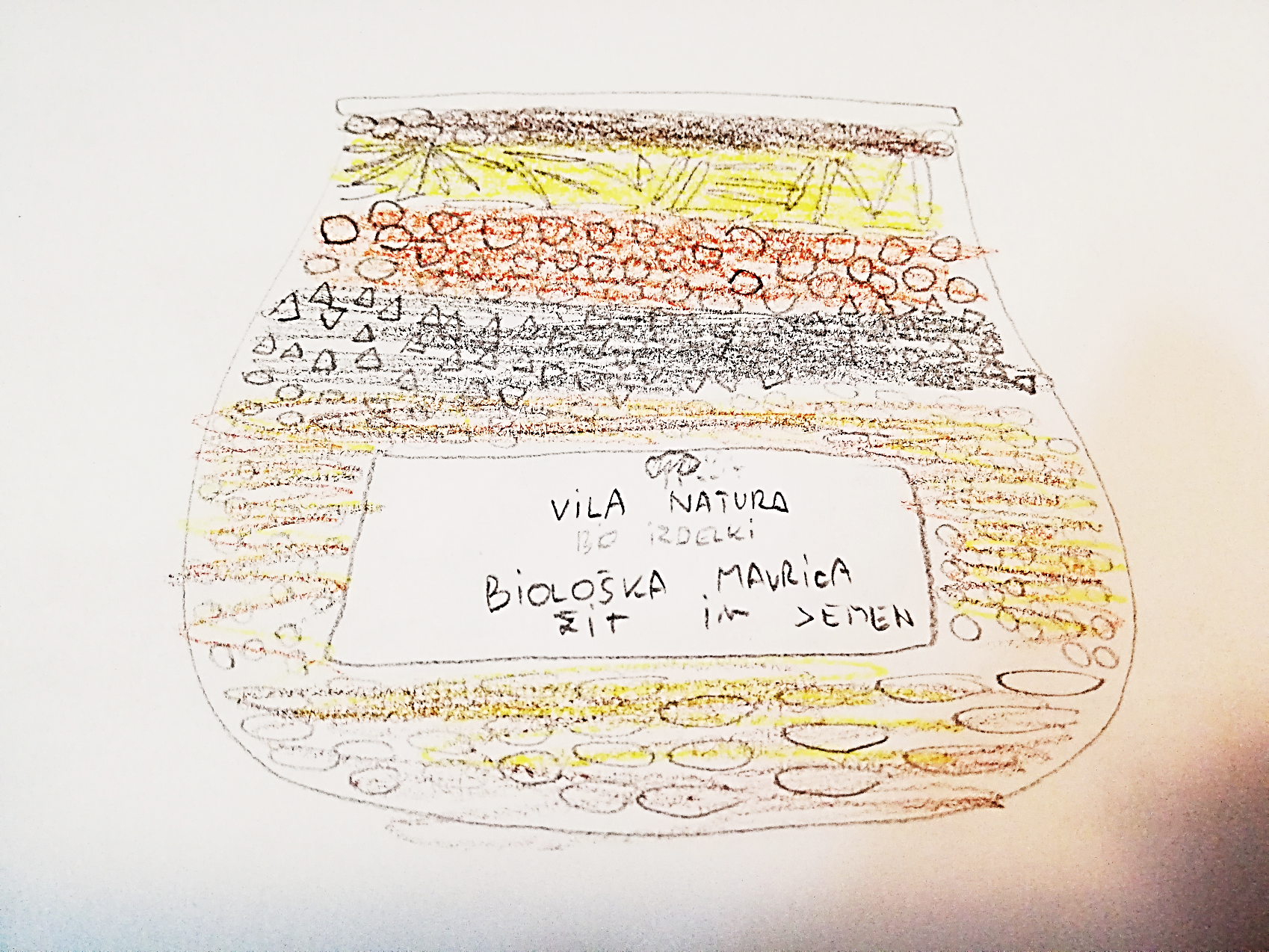 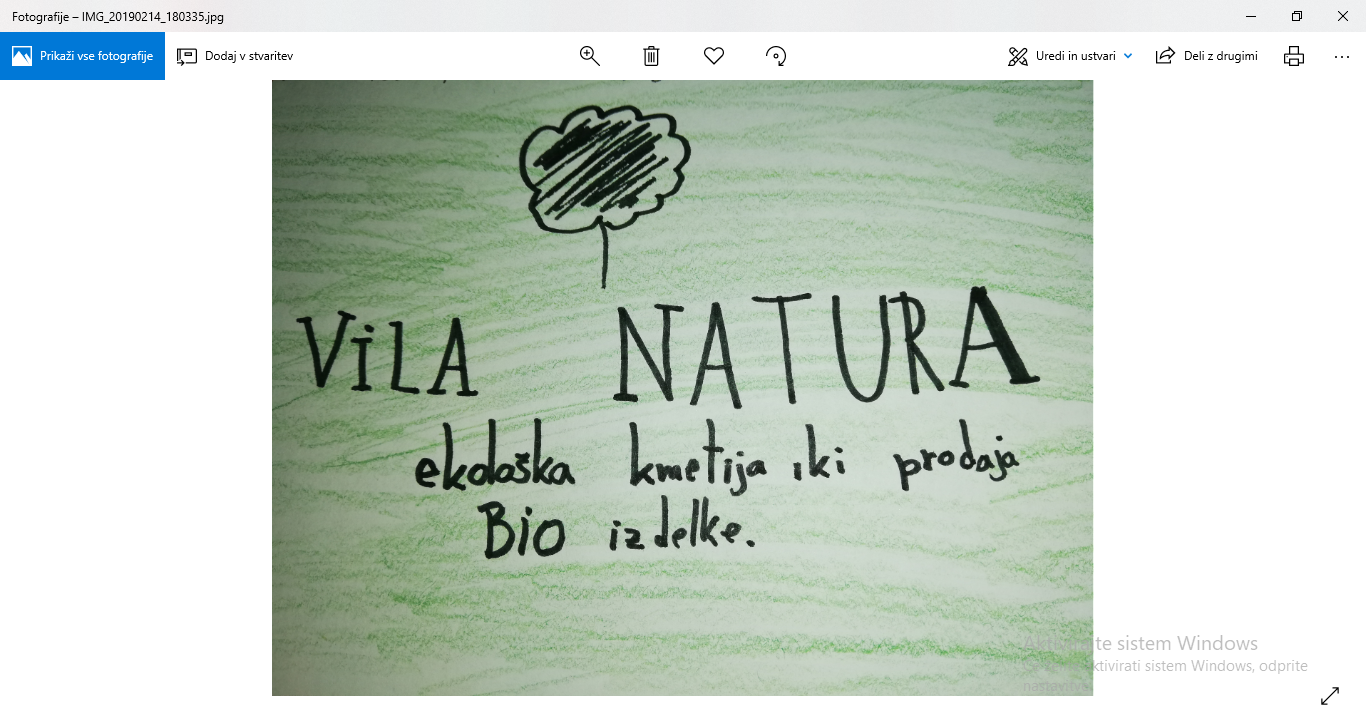 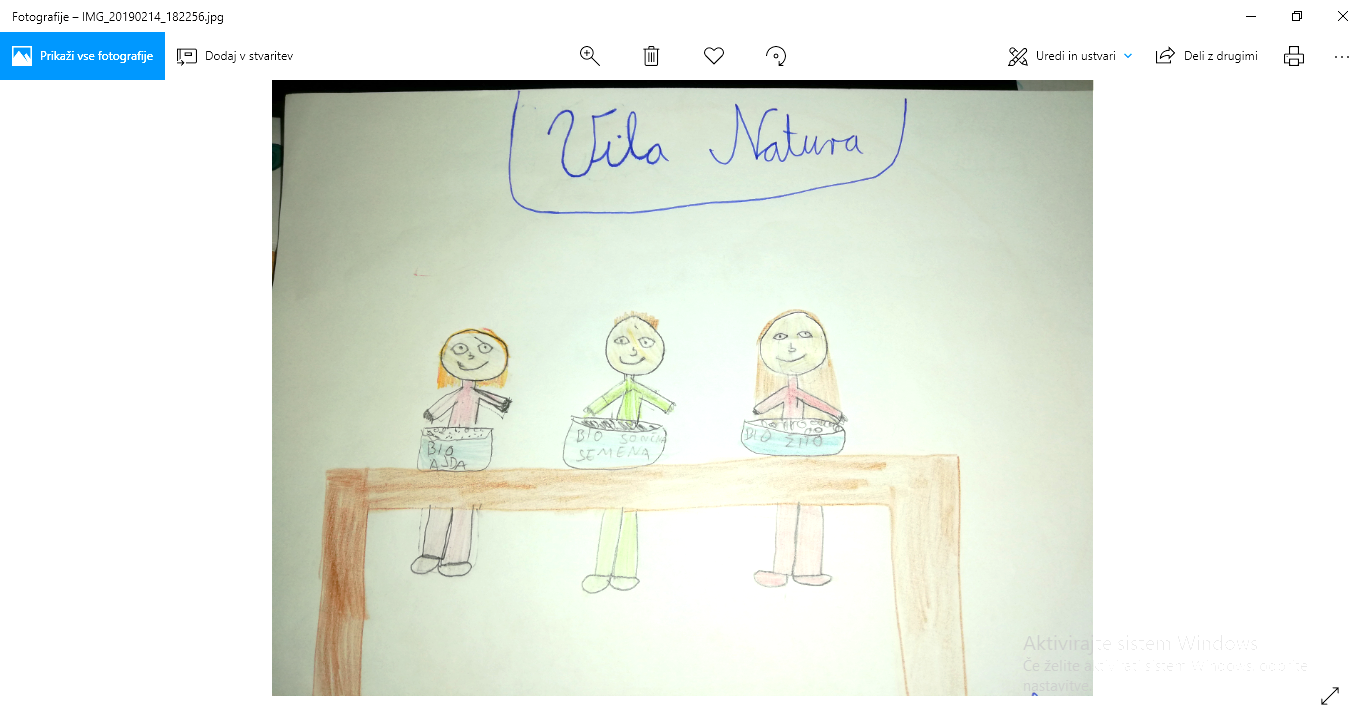 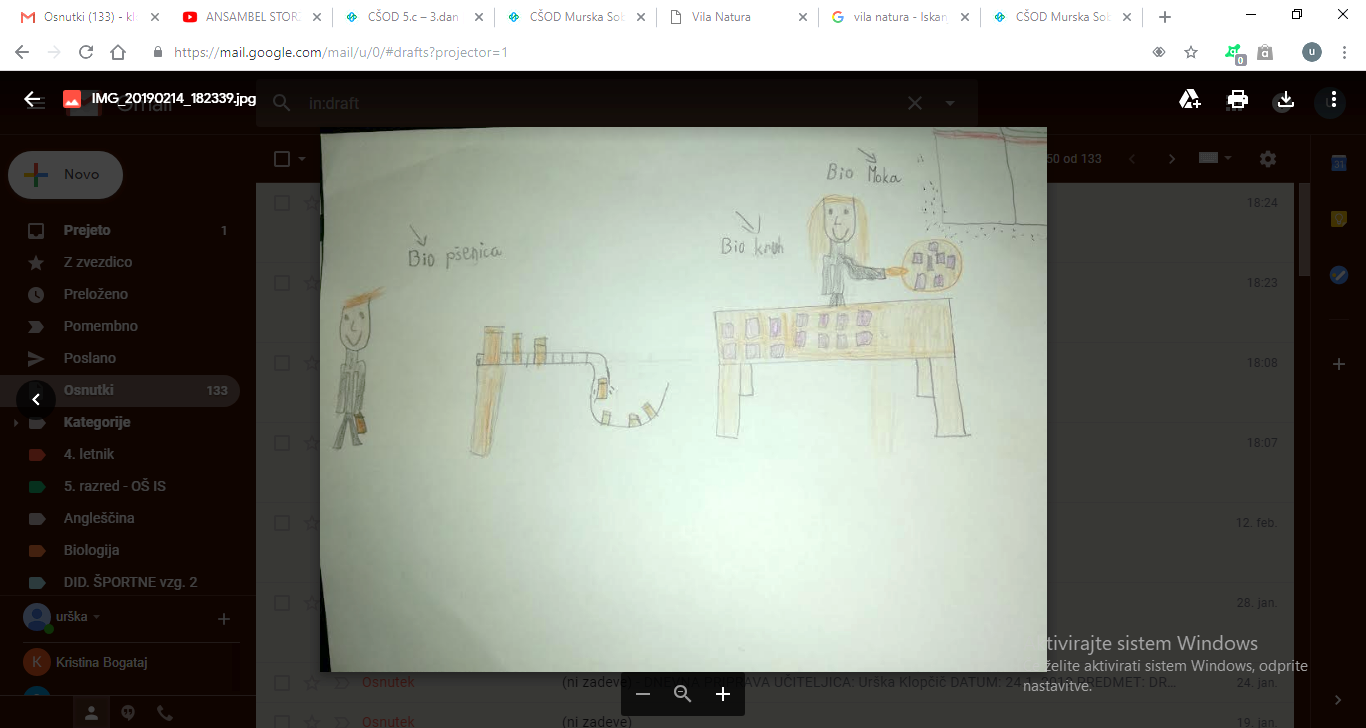 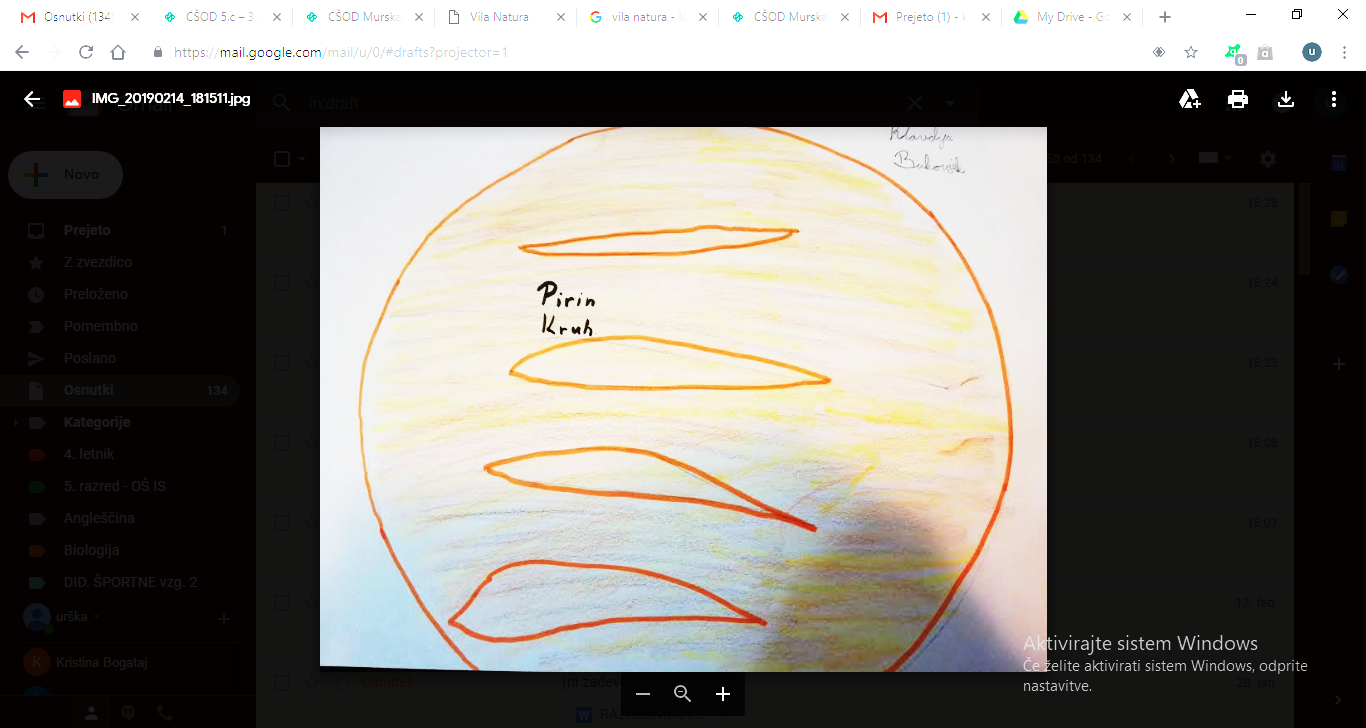 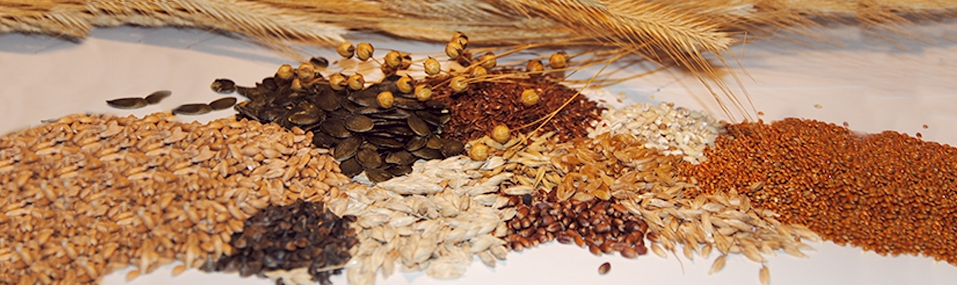